Giblett JP, Williams LK, Kyranis S, Shapiro LM, Calvert PA
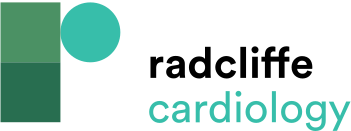 Comparison of Patent Foramen Ovale and Atrial Septal Defects
Citation: Interventional Cardiology Review 2020;15:e15.
https://doi.org/10.15420/icr.2019.27
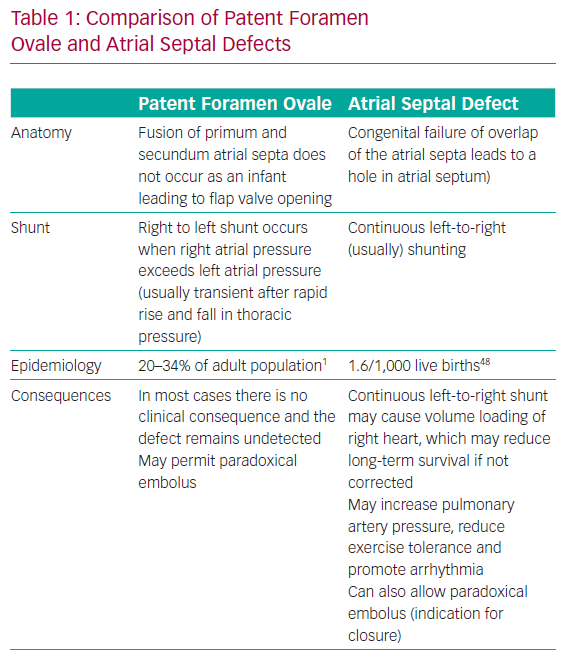